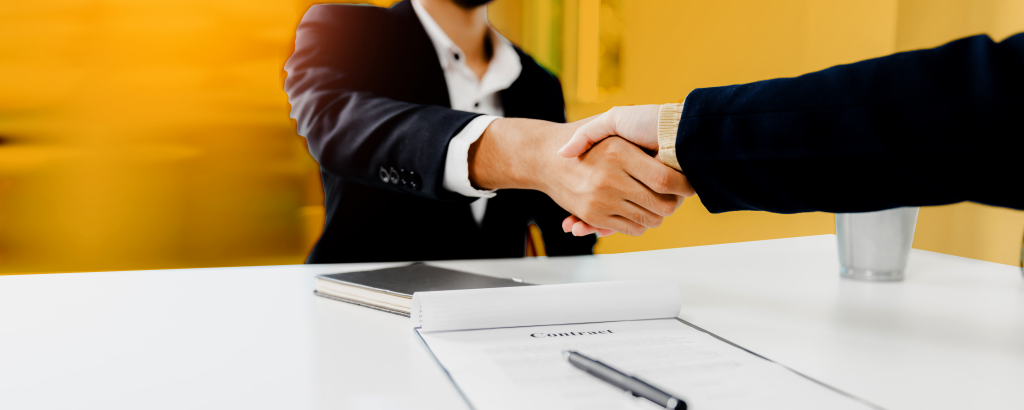 Recurso de Apelación
Ponente: Dr. Jorge Abel Ruíz Bautista
TÍTULO V 
SOLUCIÓN DE CONTROVERSIAS*
Artículo 72. Supuestos impugnables
72.1. Las discrepancias surgidas entre la entidad contratante y los participantes o postores en un procedimiento de selección, y las surgidas en los procedimientos para implementar o extender la vigencia de los catálogos electrónicos de acuerdos marco, solamente pueden dar lugar a la interposición del recurso de apelación. 
72.2. A través de dicho recurso se pueden impugnar los actos dictados durante el desarrollo del procedimiento que sean anteriores al perfeccionamiento del contrato. 
72.3. No se pueden impugnar las contrataciones no sujetas a procedimiento competitivo ni las actuaciones que establece el reglamento.
*Ley N° 32069
RECURSO DE APELACIÓN

REVISAREMOS:
Ley N° 32069, Ley General de Contrataciones Públicas.
Ley N° 32187, Ley de Endeudamiento del Sector Público para el Año Fiscal 2025.
Reglamento de la Ley N° 32069, Ley General de Contrataciones Públicas.
1
2
3
RECURSO DE APELACIÓN

REVISAREMOS:
LEY N° 32069, LEY GENERAL DE CONTRATACIONES PÚBLICAS.
PUBLICADA EN EL DIARIO OFICIAL EL PERUANO EL 24 DE JUNIO DEL 2024
3
CAPITULO I
SOLUCIÓN DE CONTROVERSIAS PREVIAS AL
PERFECCIONAMIENTO DEL CONTRATO*
73.2. La garantía por interposición del recurso de apelación debe otorgarse a favor de la entidad contratante o del OECE, según corresponda. El monto de la garantía es de hasta el 0.5 % de la cuantía del procedimiento de selección o del ítem que se decida impugnar. En ningún caso la garantía es mayor de cincuenta UIT. Salvo para las micro y pequeñas empresas cuyo límite es veinticinco UIT vigentes al momento de interponer el recurso de apelación.
Artículo 73. Oportunidad de presentación de recurso de apelación
73.1. El recurso de apelación solo puede interponerse después de los siguientes hechos: 
Otorgamiento de la buena pro.
Declaración de desierto.
Publicación de los resultados de adjudicación, en los procedimientos para implementar o extender la vigencia de los catálogos electrónicos de acuerdos marco.
*Ley N° 32069
CAPITULO I
SOLUCIÓN DE CONTROVERSIAS PREVIAS AL
PERFECCIONAMIENTO DEL CONTRATO*
de la gestión administrativa o el titular de la entidad que afecten la continuidad del procedimiento de selección, distintos de aquellos que resuelven los recursos de apelación, solo pueden impugnarse ante el Tribunal de Contrataciones del Estado. 
b) La autoridad de la gestión administrativa de la entidad contratante, en los demás casos. Esta autoridad verifica que, en las actuaciones del recurso, al interior de la entidad contratante, no participen quienes hayan intervenido en el mismo proceso de contratación. 
(...)
Artículo 74. Órgano competente para resolver el recurso de apelación
74.1. El recurso de apelación es conocido y resuelto por las siguientes autoridades:
a) El Tribunal de Contrataciones del Estado, cuando se trate de procedimientos de selección cuya cuantía sea superior a cincuenta UIT y de procedimientos para implementar o extender la vigencia de los catálogos electrónicos de acuerdos marco. Los actos que declaren la nulidad de oficio u otros emitidos por la autoridad (...)
*Ley N° 32069
CAPITULO I
SOLUCIÓN DE CONTROVERSIAS PREVIAS AL
PERFECCIONAMIENTO DEL CONTRATO*
75.3. En el caso de que la entidad contratante o el Tribunal de Contrataciones del Estado, según corresponda, no resuelvan ni notifiquen sus resoluciones dentro del plazo establecido en el reglamento, los interesados consideran denegados sus recursos, pudiendo interponer la acción contencioso-administrativa contra la denegatoria ficta dentro del plazo legal correspondiente, debiendo la entidad que debió resolver el recurso de apelación, devolver la garantía a la que hace referencia el párrafo 73.2 del artículo 73.
Artículo 75. Efectos del recurso de apelación
75.1. El recurso interpuesto deja en suspenso el procedimiento de selección hasta que sea resuelto, siendo nulos los actos posteriores practicados hasta antes de la expedición de la respectiva resolución. 75.2. La resolución que resuelve el recurso de apelación agota la vía administrativa. La interposición de la acción contenciosoadministrativa procede contra lo resuelto en última instancia administrativa, sin suspender su ejecución.
*Ley N° 32069
RECURSO DE APELACIÓN

REVISAREMOS:
LEY N° 32187, LEY DE ENDEUDAMIENTO DEL SECTOR PÚBLICO PARA EL AÑO FISCAL 2025.
PUBLICADA EN EL DIARIO OFICIAL EL PERUANO EL 11 DE DICIEMBRE DEL 2024
3
DISPOSICIONES COMPLEMENTARIAS MODIFICATORIAS*
En el caso de las micro y pequeñas empresas, el monto de la garantía es del 0.5% de la cuantía del procedimiento de selección o del ítem que se decida impugnar hasta el límite de veinticinco (25) UIT vigentes al momento de interponer el recurso de apelación. (…)“.
DÉCIMO SEXTA.- Modifica el numeral 2 del artículo 73 de la Ley Nº 32069, Ley General de Contrataciones Públicas
En los siguientes términos: 
“Artículo 73. Oportunidad de presentación de recurso de apelación (…) 73.2 La garantía por interposición del recurso de apelación debe otorgarse a favor de la entidad contratante o del OECE, según corresponda. El monto de la garantía es de hasta el 3% de la cuantía del procedimiento de selección o del ítem que se decida impugnar.
*Ley N° 32187
RECURSO DE APELACIÓN

REVISAREMOS:
REGLAMENTO DE LA LEY N° 32069, LEY GENERAL DE CONTRATACIONES PÚBLICAS.
PUBLICADA EN EL DIARIO OFICIAL EL PERUANO EL 22 DE ENERO DEL 2025
3
TÍTULO X
SOLUCIÓN DE CONTROVERSIAS PREVIAS AL
PERFECCIONAMIENTO DEL CONTRATO*
a) Los actos y actuaciones realizadas en la fase de actuaciones preparatorias, incluyendo la interacción con el mercado y la estrategia de contratación. 
b) Los actos y actuaciones realizadas en los procesos de contratación de contratos menores. 
c) Las bases y/o su integración. 
d) Las actuaciones referidas al registro de participantes. 
e) Los actos y actuaciones realizados en las etapas de negociación y diálogo competitivo. 
f) El puntaje en el factor de evaluación “diseño arquitectónico” en los concursos de proyectos arquitectónicos y urbanísticos.
g) Los procedimientos no competitivos.
Artículo 302. Competencia
302.1. Los recursos de apelación son conocidos y resueltos por el TCP y por la autoridad de la gestión administrativa, según corresponda. En el caso de la autoridad de gestión administrativa esta facultad es indelegable.
(...)
Artículo 303. Actos no impugnables
No son impugnables:
*Reglamento de la Ley N° 32069
TÍTULO X
SOLUCIÓN DE CONTROVERSIAS PREVIAS AL
PERFECCIONAMIENTO DEL CONTRATO*
304.3. En el caso de Subasta Inversa Electrónica, el plazo para la interposición del recurso de apelación es de cinco días hábiles siguientes de haberse notificado el otorgamiento de la buena pro, salvo que su cuantía corresponda a la de una licitación pública o un concurso público, en cuyo caso el plazo es de ocho días hábiles. 
304.4. En el caso de la apelación contra los actos dictados con posterioridad al otorgamiento de la bueno buena pro, contra la declaración de nulidad, cancelación y declaratoria de desierto del procedimiento, los plazos indicados en los numerales precedentes se contabilizan desde que se toma conocimiento del acto que se desea impugnar.
Artículo 304. Plazo de interposición
304.1. La apelación contra el otorgamiento de la buena pro o contra los actos dictados con anterioridad a ella en los procedimientos de selección competitivos, debe interponerse, como máximo, dentro de los ocho días hábiles siguientes de haberse notificado el otorgamiento de la buena pro a través de la Pladicop.
304.2. En los casos de concurso público abreviado, licitación pública abreviada, selección de expertos y comparación de precios, la apelación se presenta dentro de los cinco días hábiles siguientes de haberse notificado el otorgamiento de la buena pro.
*Reglamento de la Ley N° 32069
TÍTULO X
SOLUCIÓN DE CONTROVERSIAS PREVIAS AL
PERFECCIONAMIENTO DEL CONTRATO*
304.7. Los plazos indicados resultan aplicables a todo recurso de apelación, sea que se interponga ante la entidad contratante o ante el TCP, según corresponda.
Artículo 304. Plazo de interposición
304.5. En caso de la implementación, extensión de vigencia o incorporación en los catálogos electrónicos de acuerdo marco, el plazo para la interposición del recurso de apelación es de ocho días hábiles contabilizados desde la publicación de los resultados. 304.6. El plazo para interponer el recurso de apelación en el caso de un procedimiento de selección, derivado de uno declarado desierto, se rige por las disposiciones del nuevo procedimiento de selección convocado.
*Reglamento de la Ley N° 32069
TÍTULO X
SOLUCIÓN DE CONTROVERSIAS PREVIAS AL
PERFECCIONAMIENTO DEL CONTRATO*
305.3. La entidad contratante o el TCP, según corresponda, informa de la interposición del recurso de apelación a través de su registro en la Pladicop, hasta el día hábil siguiente de su interposición.
Artículo 305. Efectos de la interposición
305.1. La interposición del recurso de apelación suspende el procedimiento de selección. Si el procedimiento de selección fue convocado según relación de ítems, la suspensión afecta únicamente al ítem impugnado. 
305.2. La interposición del recurso de apelación no suspende la incorporación de proveedores a los Catálogos Electrónicos de Acuerdo Marco ni la extensión de vigencia de dichos catálogos.
*Reglamento de la Ley N° 32069
TÍTULO X
SOLUCIÓN DE CONTROVERSIAS PREVIAS AL
PERFECCIONAMIENTO DEL CONTRATO*
e) La garantía por interposición del recurso. 
f) Encontrarse inscrito en el Registro de la Micro y Pequeña Empresa (REMYPE), de corresponder.
g) La firma del impugnante o de su representante. En el caso de consorcios basta la firma del representante común señalado como tal en la promesa de consorcio.
Artículo 306. Requisitos de admisibilidad
El recurso de apelación se presenta ante la mesa de partes de la entidad contratante o del TCP, según corresponda, y cumple con los siguientes requisitos:
a) Identificación del impugnante (...)
b) La nomenclatura del procedimiento de selección del cual deriva el recurso. 
c) El petitorio, que comprende la determinación clara y concreta de lo que se solicita, y sus fundamentos. 
d) Las pruebas instrumentales pertinentes.
*Reglamento de la Ley N° 32069
TÍTULO X
SOLUCIÓN DE CONTROVERSIAS PREVIAS AL
PERFECCIONAMIENTO DEL CONTRATO*
b) Los requisitos de admisibilidad indicados en los literales b) y g) del artículo precedente son consignados obligatoriamente en el primer escrito que se presente; de lo contrario, el recurso es rechazado por la mesa de partes de la entidad contratante o del TCP.
c) La omisión de los requisitos señalados en los literales a), c), d), e) y f) del artículo precedente es subsanada por el apelante dentro del plazo máximo de dos días hábiles contabilizados desde el día siguiente de la presentación del recurso de apelación. Este plazo es único y suspende todos los plazos del procedimiento de impugnación.
Artículo 307. Trámite de admisibilidad
Independientemente que sea interpuesto ante la entidad contratante o ante el TCP, el trámite de admisibilidad del recurso de apelación es el siguiente:
a) El análisis referido a la conformidad de los requisitos de admisibilidad se realiza en un solo acto, al momento de la presentación del recurso de apelación. La mesa de partes de la entidad contratante o del TCP notifica las observaciones y el plazo de subsanación.
*Reglamento de la Ley N° 32069
TÍTULO X
SOLUCIÓN DE CONTROVERSIAS PREVIAS AL
PERFECCIONAMIENTO DEL CONTRATO*
e) Si la entidad contratante o el TCP, según sea el caso, advierte alguna omisión respecto de los requisitos de admisibilidad del recurso, que no fue advertido en el momento de la presentación, la entidad contratante o el TCP, concede un plazo máximo de dos días hábiles contabilizados desde el día siguiente de la notificación de las observaciones para la subsanación respectiva. Transcurrido el plazo sin que se realice la subsanación, el recurso se tiene por no presentado.
Artículo 307. Trámite de admisibilidad
d) Transcurrido el plazo indicado en el literal anterior sin que se verifi que el cumplimiento de los requisitos previstos en el mismo, el recurso de apelación se considera como no presentado, publicándose esta condición en la Pladicop, sin necesidad de pronunciamiento alguno.
*Reglamento de la Ley N° 32069
TÍTULO X
SOLUCIÓN DE CONTROVERSIAS PREVIAS AL
PERFECCIONAMIENTO DEL CONTRATO*
g) El recurso de apelación contra el otorgamiento de la buena pro o contra los actos dictados con anterioridad a esta, que se presente antes de haberse efectuado el otorgamiento de la buena pro, es rechazado por la mesa de partes de la entidad contratante o del TCP, según corresponda, con la simple verificación en la Pladicop de la fecha programada para el otorgamiento de la buena pro.
Artículo 307. Trámite de admisibilidad
f) Si se advierten errores o defectos en los documentos remitidos en la subsanación de alguno de los requisitos de admisibilidad, la entidad contratante o el TCP debe declarar como no presentado el recurso.
*Reglamento de la Ley N° 32069
TÍTULO X
SOLUCIÓN DE CONTROVERSIAS PREVIAS AL
PERFECCIONAMIENTO DEL CONTRATO*
b) Sea interpuesto contra alguno de los actos que no son impugnables. 
c) Sea interpuesto fuera del plazo. 
d) El que suscriba el recurso no sea el impugnante o su representante. 
e) El impugnante se encuentre impedido para participar en los procedimientos de selección y/o contratar con el Estado, conforme al artículo 30 de la Ley. 
f) El impugnante se encuentre incapacitado legalmente para ejercer actos civiles.
Artículo 308. Improcedencia del recurso
El recurso de apelación presentado ante la entidad contratante o ante el TCP es declarado improcedente cuando:
a) La entidad contratante o el TCP carezca de competencia para resolverlo, de acuerdo con lo establecido en el artículo 74 de la Ley. No aplica en estos casos lo establecido en el artículo 130 de la LPAG, o disposición que la sustituya, referido a la presentación de escritos ante entidades que no resultan competentes.
*Reglamento de la Ley N° 32069
TÍTULO X
SOLUCIÓN DE CONTROVERSIAS PREVIAS AL
PERFECCIONAMIENTO DEL CONTRATO*
j) El impugnante carezca de interés para obrar o legitimidad procesal.
Artículo 308. Improcedencia del recurso
g) El proveedor impugne la adjudicación de la buena pro, sin cuestionar la no admisión o descalificación de su oferta o, aun cuestionándola, no logra revertir de forma previa su condición de no admitido o descalificado del procedimiento. 
h) Sea interpuesto por el postor ganador de la buena pro.
i) No exista conexión lógica entre los hechos expuestos en el recurso y su petitorio.
*Reglamento de la Ley N° 32069
TÍTULO X
SOLUCIÓN DE CONTROVERSIAS PREVIAS AL
PERFECCIONAMIENTO DEL CONTRATO*
309.2. Para el caso de interposición del recurso de apelación por las micro y pequeñas empresas, el monto de la garantía es del 0.5% de la cuantía del procedimiento de selección o del ítem que se decida impugnar, cuyo límite es de 25 UIT vigentes al momento de interponerse el recurso de apelación.
309.3. La garantía cumple los mismos requisitos previstos para las garantías contractuales reguladas en la Ley. Asimismo, la garantía puede consistir en un depósito en la cuenta bancaria de la entidad contratante o del OECE, según corresponda.
Artículo 309. Garantía por la interposición
309.1. La garantía que respalda la interposición del recurso de apelación es del 3% de la cuantía del procedimiento de selección o del ítem que se decida impugnar. En los procedimientos de selección según relación de ítems, el monto de la garantía se calcula en función del monto de contratación del ítem impugnado. En ningún caso la garantía es mayor a trescientas (300) UIT vigentes al interponerse el recurso de apelación.
*Reglamento de la Ley N° 32069
TÍTULO X
SOLUCIÓN DE CONTROVERSIAS PREVIAS AL
PERFECCIONAMIENTO DEL CONTRATO*
En el supuesto que la garantía no fuese renovada hasta la fecha consignada como vencimiento de esta, es ejecutada para constituir un depósito en la cuenta bancaria de la entidad contratante o del OECE, el cual se mantiene hasta el agotamiento de la vía administrativa.
Artículo 309. Garantía por la interposición
309.4. En caso el recurso de apelación se presente ante la entidad contratante, la garantía tiene un plazo mínimo de vigencia de veinte días calendario, contabilizados desde el día siguiente de su emisión; de presentarse ante el TCP, la garantía tiene un plazo mínimo de vigencia de sesenta días calendario, contabilizados desde el día siguiente de su emisión; debiendo ser renovada, en cualquiera de los casos, hasta el momento en que se agote la vía administrativa, siendo obligación del impugnante realizar dichas renovaciones en forma oportuna. (...)
*Reglamento de la Ley N° 32069
RECURSO DE APELACIÓN

PROCEDIMIENTO O TRAMITACIÓN
REGLAMENTO DE LA LEY N° 32069, LEY GENERAL DE CONTRATACIONES PÚBLICAS.
3
1
2
3
TÍTULO X
SOLUCIÓN DE CONTROVERSIAS PREVIAS AL
PERFECCIONAMIENTO DEL CONTRATO*
Artículo 310. Procedimiento ante la entidad contratante
La presentación del recurso de apelación se registra en la Pladicop al día siguiente de haber sido interpuesto.
La entidad contratante corre traslado de la apelación a los postores que tengan interés directo en la resolución del recurso, al día hábil siguiente de la presentación del recurso o desde la subsanación de las omisiones advertidas en su presentación, según corresponda. Esta notifi cación se efectúa a través de la publicación del recurso de apelación y sus anexos en la Pladicop.
De haberse interpuesto dos o más recursos de apelación respecto de un mismo procedimiento de selección o ítem, la entidad contratante los acumula a fin de resolverlos de manera conjunta, siempre que los mismos guarden correspondencia. La acumulación se efectúa al procedimiento de impugnación más antiguo. Producida la acumulación, el plazo para emitir resolución se contabiliza a partir del último recurso interpuesto o subsanado.
*Reglamento de la Ley N° 32069
4
5
TÍTULO X
SOLUCIÓN DE CONTROVERSIAS PREVIAS AL
PERFECCIONAMIENTO DEL CONTRATO*
Artículo 310. Procedimiento ante la entidad contratante
El postor o postores emplazados pueden absolver el traslado del recurso interpuesto en un plazo no mayor a tres días hábiles, contabilizados a partir del día siguiente de notificado a través de la Pladicop. Dicha absolución es publicada en la Pladicop. La entidad contratante resuelve con la absolución del traslado o sin ella.
Las partes formulan sus pretensiones y ofrecen los medios probatorios en el escrito que contiene el recurso de apelación y en el escrito de absolución de traslado del recurso de apelación, presentados dentro del plazo legal. La determinación de puntos controvertidos se sujeta a lo expuesto por las partes en dichos escritos, sin perjuicio de la presentación de pruebas y documentos adicionales que coadyuven a la resolución de dicho procedimiento, presentados dentro del plazo legal.
*Reglamento de la Ley N° 32069
6
7
TÍTULO X
SOLUCIÓN DE CONTROVERSIAS PREVIAS AL
PERFECCIONAMIENTO DEL CONTRATO*
Artículo 310. Procedimiento ante la entidad contratante
Al interponer el recurso o al absolverlo, el impugnante o los postores pueden solicitar el uso de la palabra, actuación que se realiza dentro de los tres días hábiles siguientes de culminado el plazo para la absolución del traslado del recurso de apelación.
La entidad contratante resuelve la apelación y notifica su decisión a través de la Pladicop en un plazo no mayor de diez días hábiles, contabilizados a partir del día siguiente de la presentación del recurso o la subsanación de las omisiones y/o defectos advertidos en su presentación.
310.2. A efectos de resolver el recurso de apelación, la autoridad de la gestión administrativa cuenta con la opinión previa de las áreas legal y técnicas, cautelando que en la decisión sobre la impugnación no intervengan los servidores que participaron en el procedimiento de selección.
*Reglamento de la Ley N° 32069
1
2
TÍTULO X
SOLUCIÓN DE CONTROVERSIAS PREVIAS AL
PERFECCIONAMIENTO DEL CONTRATO*
Artículo 311. Procedimiento ante el TCP
Al día hábil siguiente de la presentación del recurso o de la subsanación de las omisiones advertidas en su presentación, el TCP notifica a través de la Pladicop el recurso de apelación y sus anexos, a efectos que, dentro de un plazo no mayor de tres días hábiles, la entidad contratante registre el sustento técnico legal en el cual indique su posición respecto de los fundamentos del recurso interpuesto, y el postor o postores distintos al impugnante que pudieran verse afectados absuelvan el traslado del recurso.
En la misma oportunidad que se realiza dicha notificación, el expediente de apelación es remitido a la Sala respectiva, junto con la programación de la audiencia pública, la cual debe efectuarse en un plazo no menor de tres ni mayor de cinco días hábiles contabilizados desde del día siguiente de la notificación.
*Reglamento de la Ley N° 32069
3
4
TÍTULO X
SOLUCIÓN DE CONTROVERSIAS PREVIAS AL
PERFECCIONAMIENTO DEL CONTRATO*
Artículo 311. Procedimiento ante el TCP
El incumplimiento de la entidad contratante de registrar el informe o informes que comprenden el sustento referido en el numeral anterior es comunicado al Órgano de Control Institucional y/o de la Secretaría Técnica de Procedimientos Administrativos Disciplinarios de la entidad contratante para la determinación de las responsabilidades funcionales y/o administrativas, de corresponder.
Las partes formulan sus pretensiones y ofrecen los medios probatorios en el escrito que contiene el recurso de apelación o al absolver el traslado, según corresponda, presentados dentro del plazo previsto. La determinación de puntos controvertidos se sujeta a lo expuesto por las partes en dichos escritos, sin perjuicio de la presentación de pruebas y documentos adicionales que coadyuven a la resolución de dicho procedimiento.
*Reglamento de la Ley N° 32069
5
6
TÍTULO X
SOLUCIÓN DE CONTROVERSIAS PREVIAS AL
PERFECCIONAMIENTO DEL CONTRATO*
Artículo 311. Procedimiento ante el TCP
La sala puede solicitar información adicional a la entidad contratante, al impugnante y a terceros a fin de recabar la documentación necesaria para mejor resolver, antes y/o, luego de realizada la respectiva audiencia pública. El pedido de información adicional prorroga el plazo total de evaluación por el término necesario, el que no excede de diez días hábiles contabilizados desde que el expediente es recibido en sala. En caso de acumulación de expedientes, el plazo para evaluar se contabiliza a partir de la recepción del último expediente por la sala.
La oposición, omisión o demora en el cumplimiento de dicho mandato supone, sin excepción alguna, una vulneración al deber de colaboración con la administración que, en el caso de la entidad contratante se pone en conocimiento de su Órgano de Control Institucional y/o de la Secretaría Técnica de Procedimientos Administrativos Disciplinarios de la entidad contratante para la adopción de las medidas a que hubiere lugar. (...)
*Reglamento de la Ley N° 32069
7
8
TÍTULO X
SOLUCIÓN DE CONTROVERSIAS PREVIAS AL
PERFECCIONAMIENTO DEL CONTRATO*
Artículo 311. Procedimiento ante el TCP
Al día siguiente de recibida la información adicional, de realizada la audiencia pública o de vencido el plazo indicado en el literal e), se declara el expediente listo para resolver. Los escritos recibidos con posterioridad a la declaración del expedito no se consideran para fundamentar la resolución que expida el TCP, salvo decisión debidamente motivada de la sala.
El TCP expide la resolución dentro del plazo de cinco días hábiles, contabilizados desde el día siguiente de la fecha de emisión del decreto que declara que el expediente está listo para resolver. La resolución es notifi cada a través de la Pladicop, a más tardar al día siguiente hábil de emitida.
311.2. Todos los actos que emita el TCP en el trámite del recurso de apelación se notifican a las partes a través de la Pladicop. 
311.3. De haberse interpuesto dos o más recursos de apelación respecto de un mismo procedimiento de selección o ítem, el TCP los acumula a fin de resolverlos de manera conjunta, siempre que los mismos guarden correspondencia. (...)
*Reglamento de la Ley N° 32069
TÍTULO X
SOLUCIÓN DE CONTROVERSIAS PREVIAS AL
PERFECCIONAMIENTO DEL CONTRATO*
b) Declara fundado el recurso de apelación y revoca el acto impugnado, cuando en el acto impugnado se advierta la aplicación indebida o interpretación errónea de las disposiciones y principios de la Ley, del Reglamento, de los documentos de la fase de selección o demás normas conexas o complementarias. Cuando el impugnante ha cuestionado actos directamente vinculados a la evaluación, calificación de las ofertas y/u otorgamiento de la buena pro, evalúa si es posible efectuar el análisis sobre el fondo del asunto, otorgando la buena pro a quien corresponda.
Artículo 313. Alcances de la resolución
313.1. Al ejercer su potestad resolutiva, el TCP o la autoridad de la gestión administrativa de la entidad contratante resuelve de una de las siguientes formas:
a) Declara infundado el recurso de apelación y confirma el acto cuestionado, cuando el acto impugnado se ajusta a las disposiciones y principios de la Ley, al Reglamento, a los documentos de la fase de selección y demás normas conexas o complementarias.
*Reglamento de la Ley N° 32069
TÍTULO X
SOLUCIÓN DE CONTROVERSIAS PREVIAS AL
PERFECCIONAMIENTO DEL CONTRATO*
Esta potestad se puede ejercer incluso cuando el recurso sea declarado improcedente, sin perjuicio de la ejecución de la garantía presentada conforme al numeral 315.2 del artículo 315.
313.2. Cuando el TCP o la autoridad de la gestión administrativa de la entidad contratante advierta de oficio posibles vicios de nulidad de la fase de selección, corre traslado a las partes, según corresponda, para que se pronuncien en un plazo máximo de cinco días hábiles. En caso de apelaciones ante el TCP, se extiende el plazo previsto en el literal e) del numeral 311.1 del artículo 311. Tratándose de apelaciones ante la entidad contratante, se extiende el plazo previsto para resolver.
(...)
Artículo 313. Alcances de la resolución
c) Declara improcedente el recurso de apelación cuando se incurra en alguna de las causales establecidas en el artículo 308.
d) Cuando verifique alguno de los supuestos previstos en el numeral 70.1 del artículo 70 de la Ley, en virtud del recurso interpuesto o de oficio, y no sea posible la conservación del acto, declara la nulidad de los actos que correspondan, debiendo precisar la etapa hasta la que se retrotrae la fase de selección, en cuyo caso puede declarar que carece de objeto pronunciarse sobre el fondo del asunto. (...)
*Reglamento de la Ley N° 32069
TÍTULO X
SOLUCIÓN DE CONTROVERSIAS PREVIAS AL
PERFECCIONAMIENTO DEL CONTRATO*
Artículo 314. Desistimiento
314.1. El apelante puede desistirse del recurso de apelación mediante escrito con firma legalizada notarialmente o certificada ante el TCP, presentado ante la entidad contratante o ante el TCP, según corresponda, siempre y cuando la respectiva solicitud de desistimiento haya sido formulada hasta antes de haberse declarado que el expediente está listo para resolver y no comprometa el interés público. 
314.2. El desistimiento es aceptado por el TCP o la autoridad de la gestión administrativa de la entidad contratante, mediante resolución, y pone fin al procedimiento administrativo.
*Reglamento de la Ley N° 32069
TÍTULO X
SOLUCIÓN DE CONTROVERSIAS PREVIAS AL
PERFECCIONAMIENTO DEL CONTRATO*
c) Con posterioridad a la interposición del recurso de apelación sobrevenga un impedimento para contratar con el Estado aplicable al Impugnante. 
d) Opere la denegatoria ficta por no resolver y notificar la resolución dentro del plazo legal.
315.4. El plazo para la devolución de la garantía es de cinco días hábiles de solicitada.
Artículo 315. Ejecución y devolución de la garantía
315.1. Cuando el recurso de apelación sea declarado infundado o el impugnante se desista, se procede a ejecutar el íntegro de la garantía. 
315.2. En caso el recurso de apelación sea declarado improcedente, se ejecuta el 50% de la garantía. 
315.3. Procede la devolución total de la garantía cuando:
a) El recurso sea declarado fundado en todo o en parte. b) Se declare la nulidad y/o carece de objeto pronunciarse sobre el fondo del asunto.
*Reglamento de la Ley N° 32069
TÍTULO X
SOLUCIÓN DE CONTROVERSIAS PREVIAS AL
PERFECCIONAMIENTO DEL CONTRATO*
Artículo 316. Denegatoria ficta
316.1. Cuando vence el plazo para que el TCP o la autoridad de la gestión administrativa de la entidad contratante resuelva y notifique la resolución que se pronuncia sobre el recurso de apelación, el impugnante debe considerar que el mismo fue desestimado, operando la denegatoria ficta, a efectos de la interposición de la demanda contencioso-administrativa. 
316.2. La omisión de resolver y notificar el recurso de apelación dentro del plazo establecido genera responsabilidad administrativa debiendo procederse al deslinde respectivo al interior del TCP o de la entidad contratante, según corresponda.
*Reglamento de la Ley N° 32069
TÍTULO X
SOLUCIÓN DE CONTROVERSIAS PREVIAS AL
PERFECCIONAMIENTO DEL CONTRATO*
Artículo 317. Agotamiento de la vía administrativa
317.1. La resolución que resuelve el recurso de apelación o la denegatoria ficta, por no resolver ni notificar su pronunciamiento dentro del plazo respectivo, agotan la vía administrativa, por lo que no cabe interponer recurso administrativo alguno. 
317.2. La interposición de la acción contenciosoadministrativa cabe únicamente contra la resolución o denegatoria ficta, que agotan la vía administrativa, y no suspende lo resuelto por la entidad contratante o por el TCP. Dicha acción se interpone dentro del plazo de la ley de la materia.
*Reglamento de la Ley N° 32069
1
2
3
5
4
PROCEDIMIENTO ANTE LA ENTIDAD CONTRATANTE
La presentación del recurso de apelación se registra en la Pladicop al día siguiente de haber sido interpuesto.
La entidad contratante corre traslado de la apelación a los postores que tengan interés directo en la resolución del recurso
El postor o postores emplazados pueden absolver el traslado del recurso interpuesto en un plazo no mayor a tres días hábiles. La entidad contratante resuelve con la absolución del traslado o sin ella.
De haberse interpuesto dos o más recursos de apelación respecto de un mismo procedimiento de selección o ítem, la entidad contratante los acumula a fin de resolverlos de manera conjunta, siempre que los mismos guarden correspondencia.
Las partes formulan sus pretensiones y ofrecen los medios probatorios en el escrito que contiene el recurso de apelación y en el escrito de absolución de traslado del recurso de apelación, presentados dentro del plazo legal.
6
7
PROCEDIMIENTO ANTE LA ENTIDAD CONTRATANTE
Al interponer el recurso o al absolverlo, el impugnante o los postores pueden solicitar el uso de la palabra, actuación que se realiza dentro de los tres días hábiles siguientes de culminado el plazo para la absolución del traslado del recurso de apelación.
La entidad contratante resuelve la apelación y notifi ca su decisión a través de la Pladicop en un plazo no mayor de diez días hábiles.
1
2
3
4
PROCEDIMIENTO ANTE EL TCP
Al día hábil siguiente de la presentación del recurso  el TCP notifica a través de la Pladicop el recurso de apelación, a efectos que, dentro de un plazo no mayor de tres días hábiles, la entidad contratante registre el sustento técnico legal en el cual indique su posición.
En la misma oportunidad que se realiza dicha notificación, el expediente de apelación es remitido a la Sala respectiva, junto con la programación de la audiencia pública, la cual debe efectuarse en un plazo no menor de tres ni mayor de cinco días hábiles.
Las partes formulan sus pretensiones y ofrecen los medios probatorios en el escrito que contiene el recurso de apelación o al absolver el traslado
La sala puede solicitar información adicional a la entidad contratante, al impugnante y a terceros a fin de recabar la documentación necesaria para mejor resolver.
5
6
PROCEDIMIENTO ANTE EL TCP
Al día siguiente de recibida la información adicional, de realizada la audiencia pública, se declara el expediente listo para resolver.
El TCP expide la resolución dentro del plazo de cinco días hábiles, contabilizados desde el día siguiente de la fecha de emisión del decreto que declara que el expediente está listo para resolver. La resolución es notifi cada a través de la Pladicop, a más tardar al día siguiente hábil de emitida.
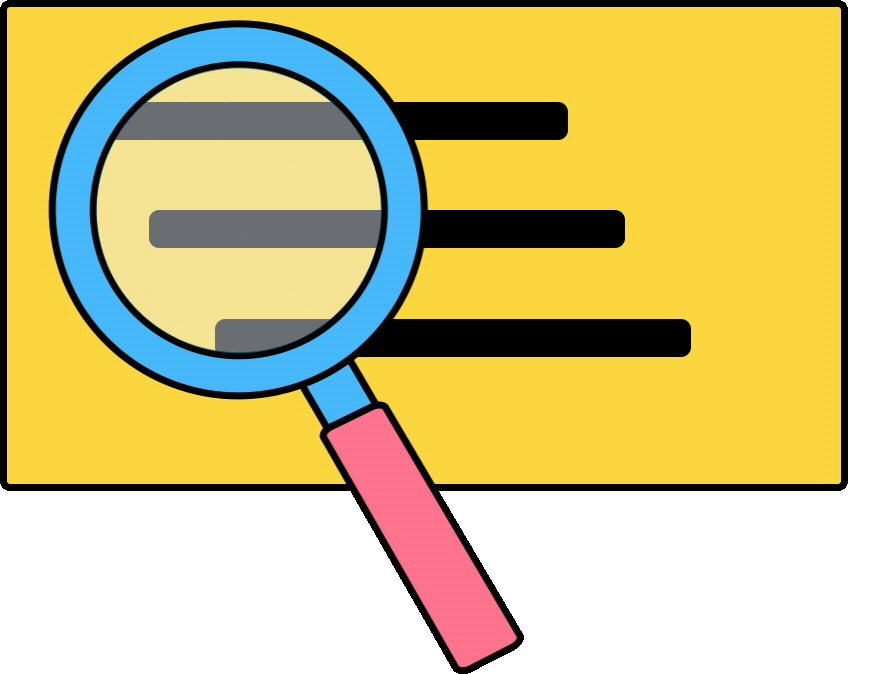 Muchas gracias por su atención
Ponente: Dr. Jorge Abel Ruiz Bautista
Correo electrónico: directorgeneral@caeperu.com